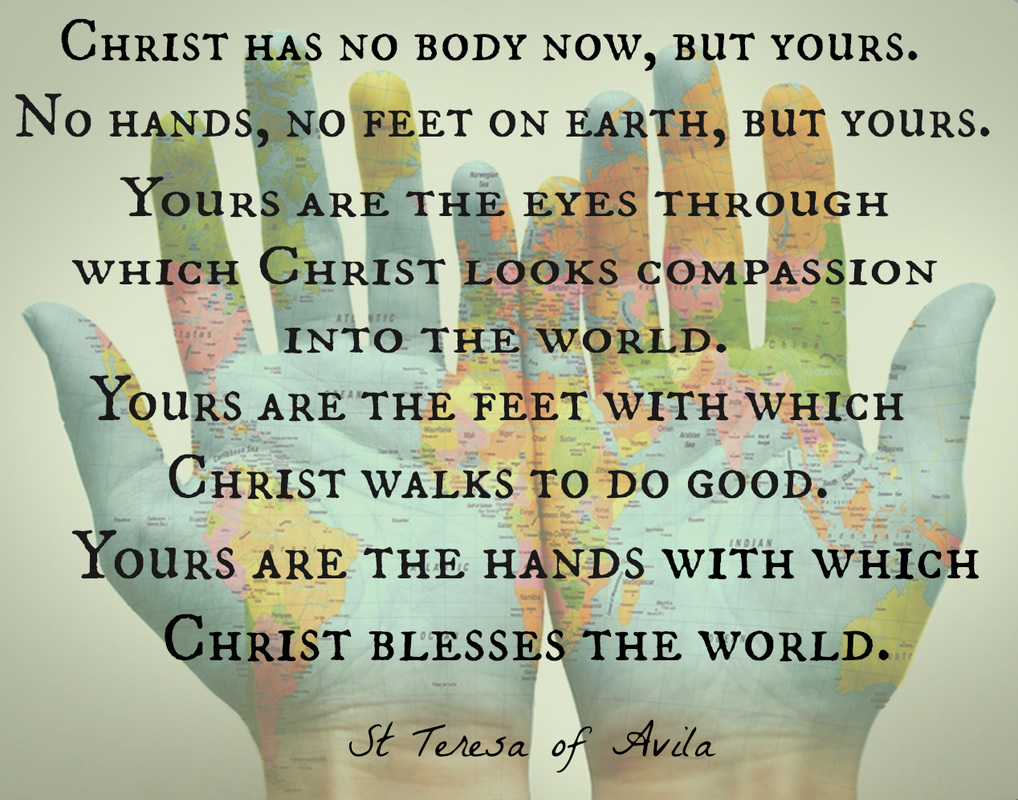 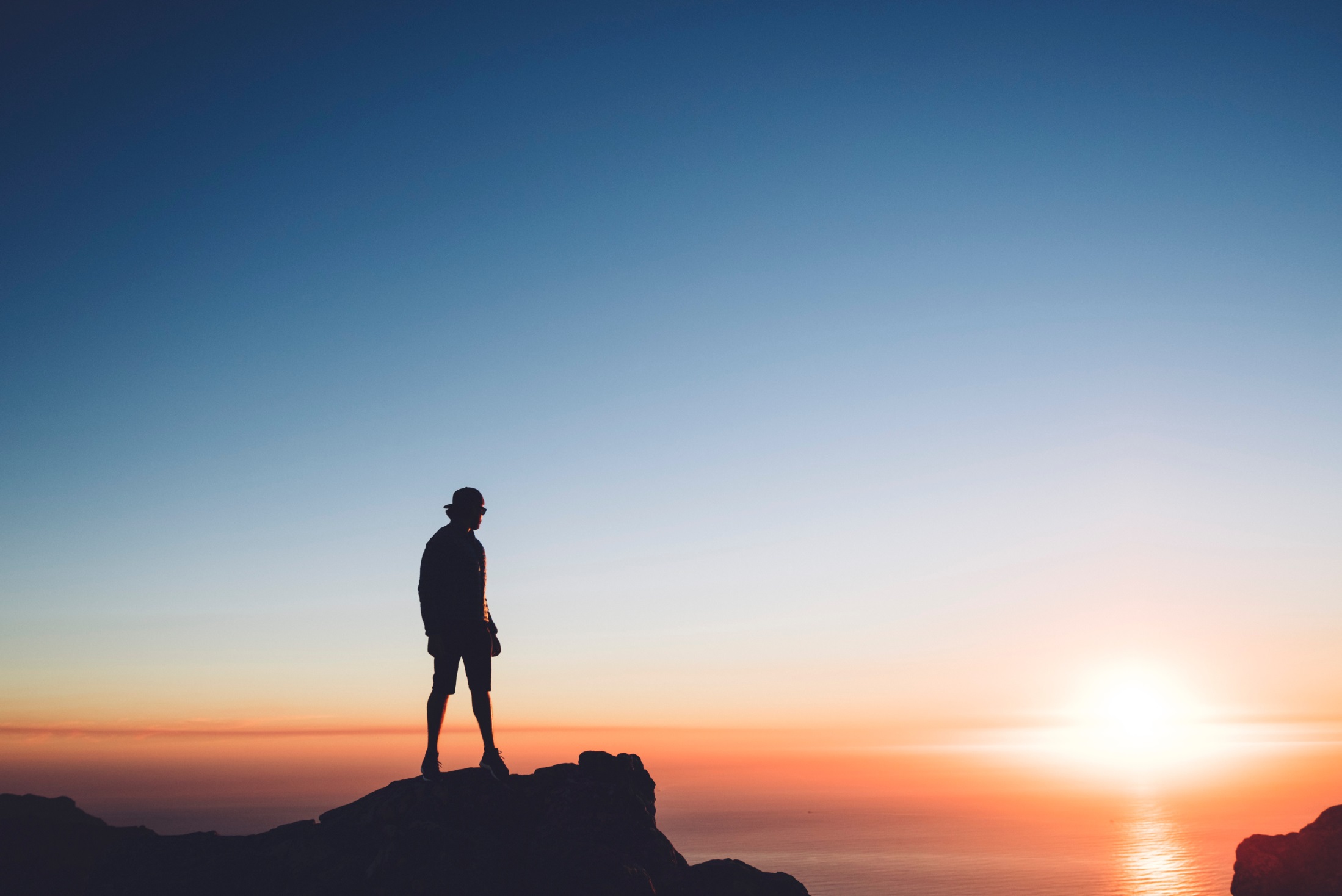 Yours are the eyes through which Christ looks compassion into the world.
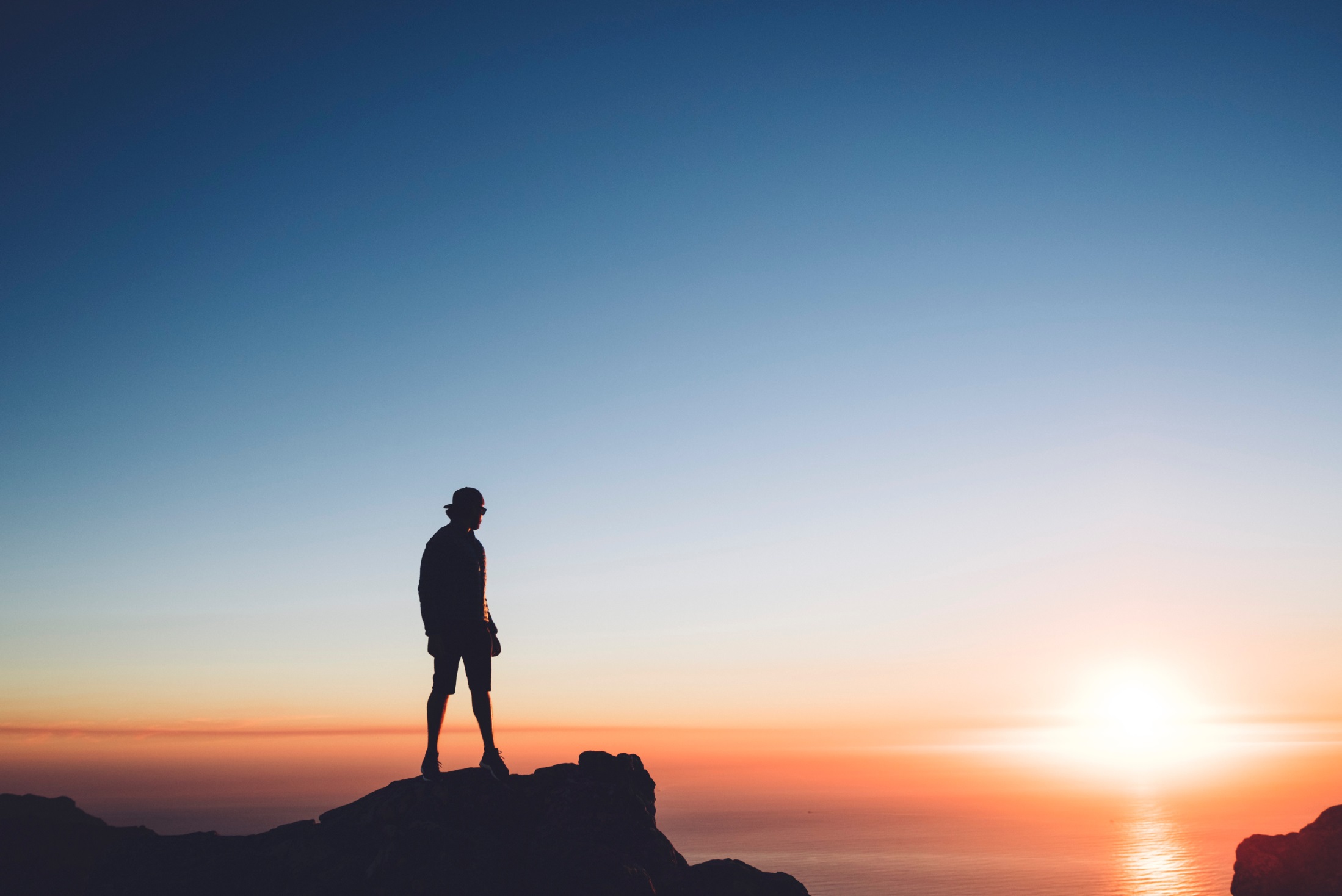 Has there ever been a situation in your life where you have been quick to judge?

How can you have more compassion and patience today?